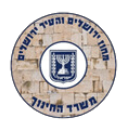 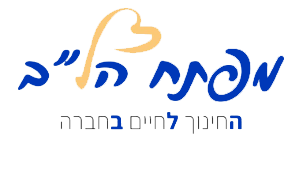 בית ספר: דורות
מנהל/ת בית ספר: שולי גנון 
רכז/ת חברתי/ת: הדר סיד
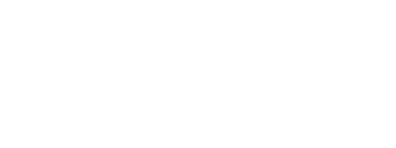 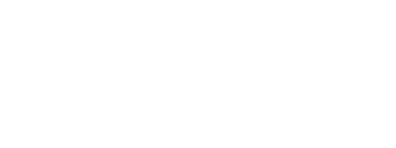 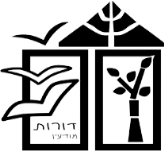 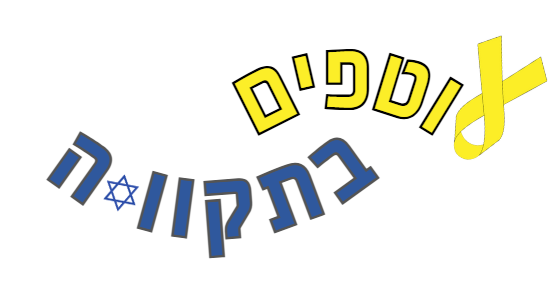 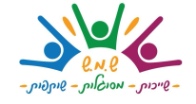 יחד נחזק ונתחזק
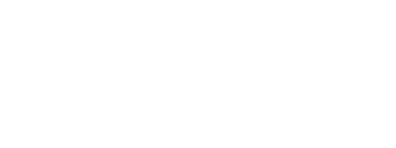 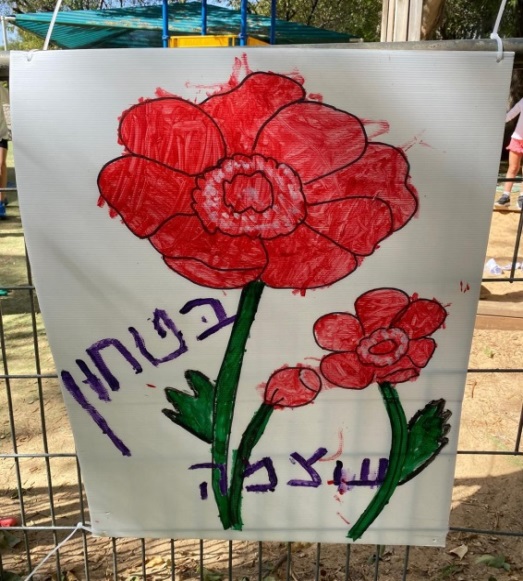 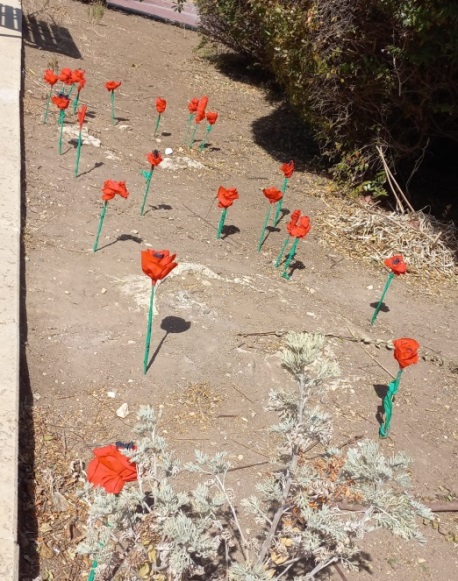 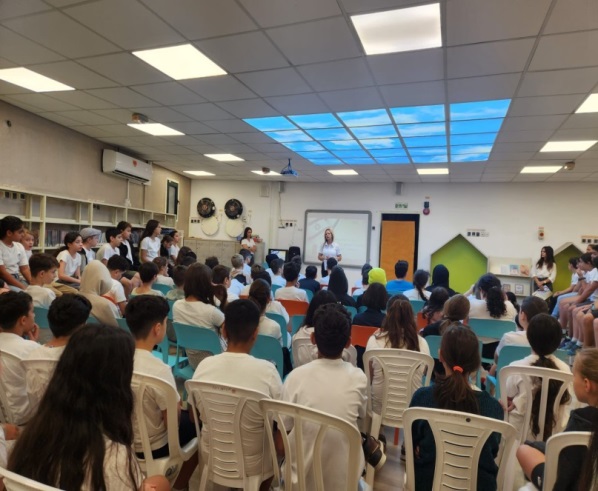 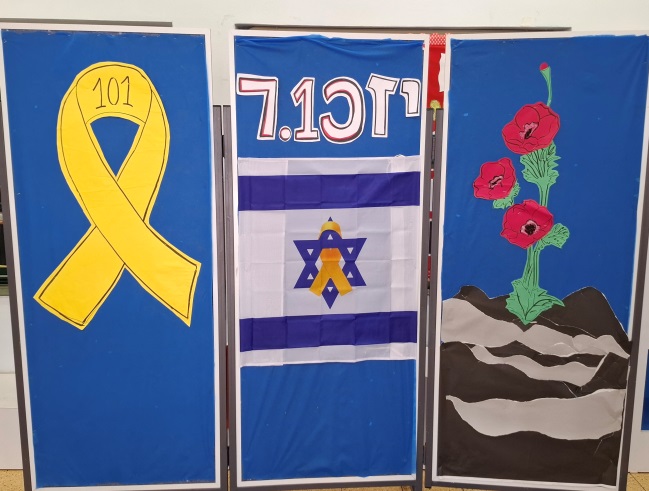 כיתות גן, א, ב  - מיצג כלניות עם מלים מחזקות
טקס זיכרון לכיתות ה' – ו'